Дизайн-проект игровой зоны
«Уютный кокон»
Яковенко Анастасия, Факультет архитектуры и дизайна
Актуальность применения методов дизайн-проектирования
Урбанистический дизайн в современном мире должен занять ведущую роль в улучшении качества жизни горожан, поскольку с помощью него можно модернизировать городскую среду и, в частности, придомовые территории жилой типовой застройки, обосновав концептуально современную структуру городского двора нового поколения. 
Необходимость подключения приёмов и методов дизайн-проектирования в благоустройстве придомовых территорий обусловлена следующим: используется комплексный подход к решению выявленной проблематики, детальный анализ существующей ситуации, ее пространственных и социальных аспектов, применяется метод гармонизации, благодаря чему в единое целое соединяются такие сложные системы как «человек» и «искусственная среда».
Яковенко Анастасия, Факультет архитектуры и дизайна
2
Специфика игровых зон
Зачастую понятия «игровая зона» и «детская площадка» ошибочно считаются одинаковыми, но это неверно.
Продуманная игровая зона, в отличие от детских площадок, имеет ряд функциональных и эстетических отличий от среднестатистических детских площадок. Так, например, игровая зона более приспособлена к различным возрастным группам населения, имеет удобную структуру, а также отличительную концептуальную идею формообразования, отвечающую требованиям функциональности и эстетики, необходимые для любого объекта средового дизайна.
Яковенко Анастасия, Факультет архитектуры и дизайна
3
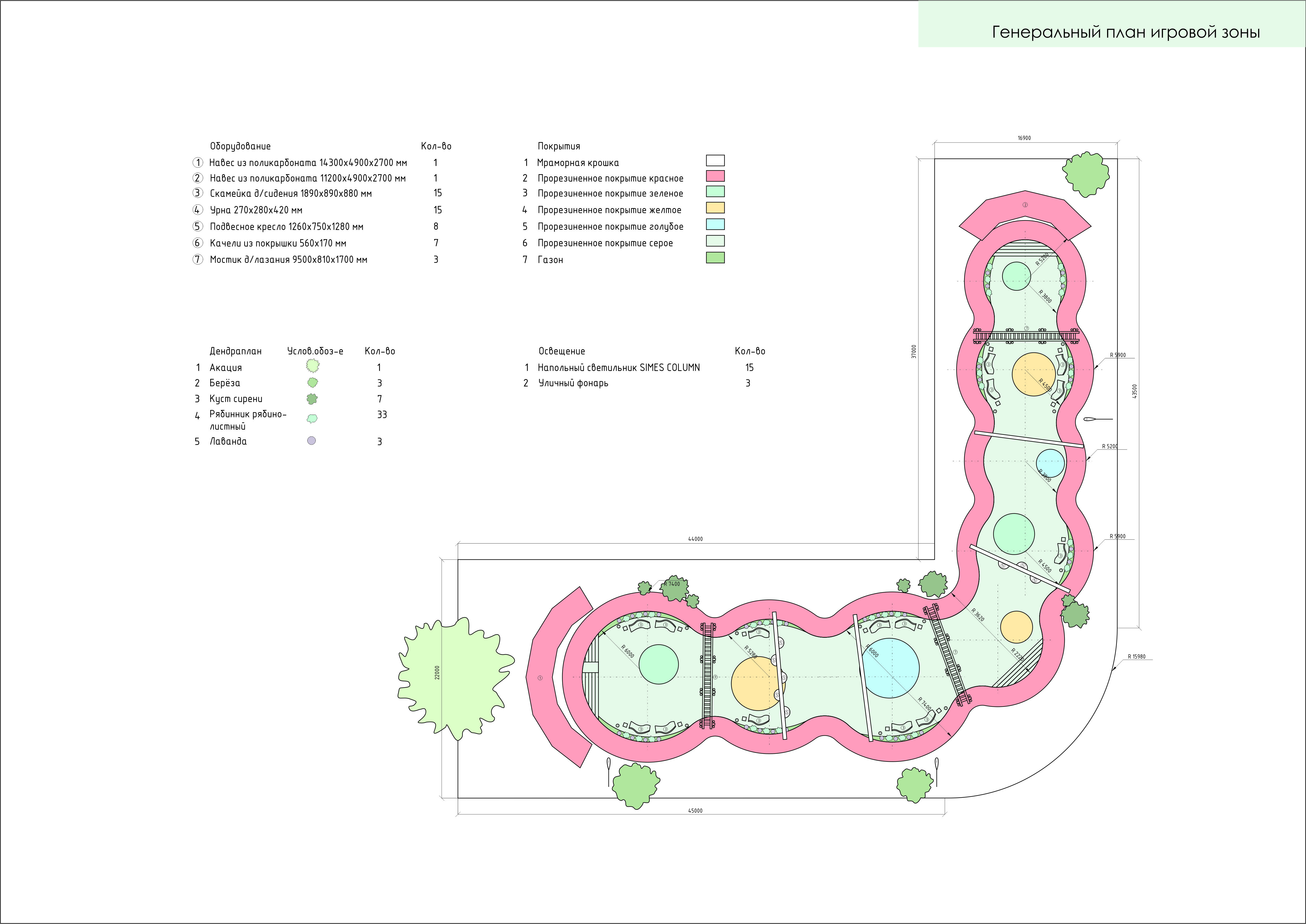 ДОБАВИТЬ НИЖНИЙ КОЛОНТИТУЛ
4
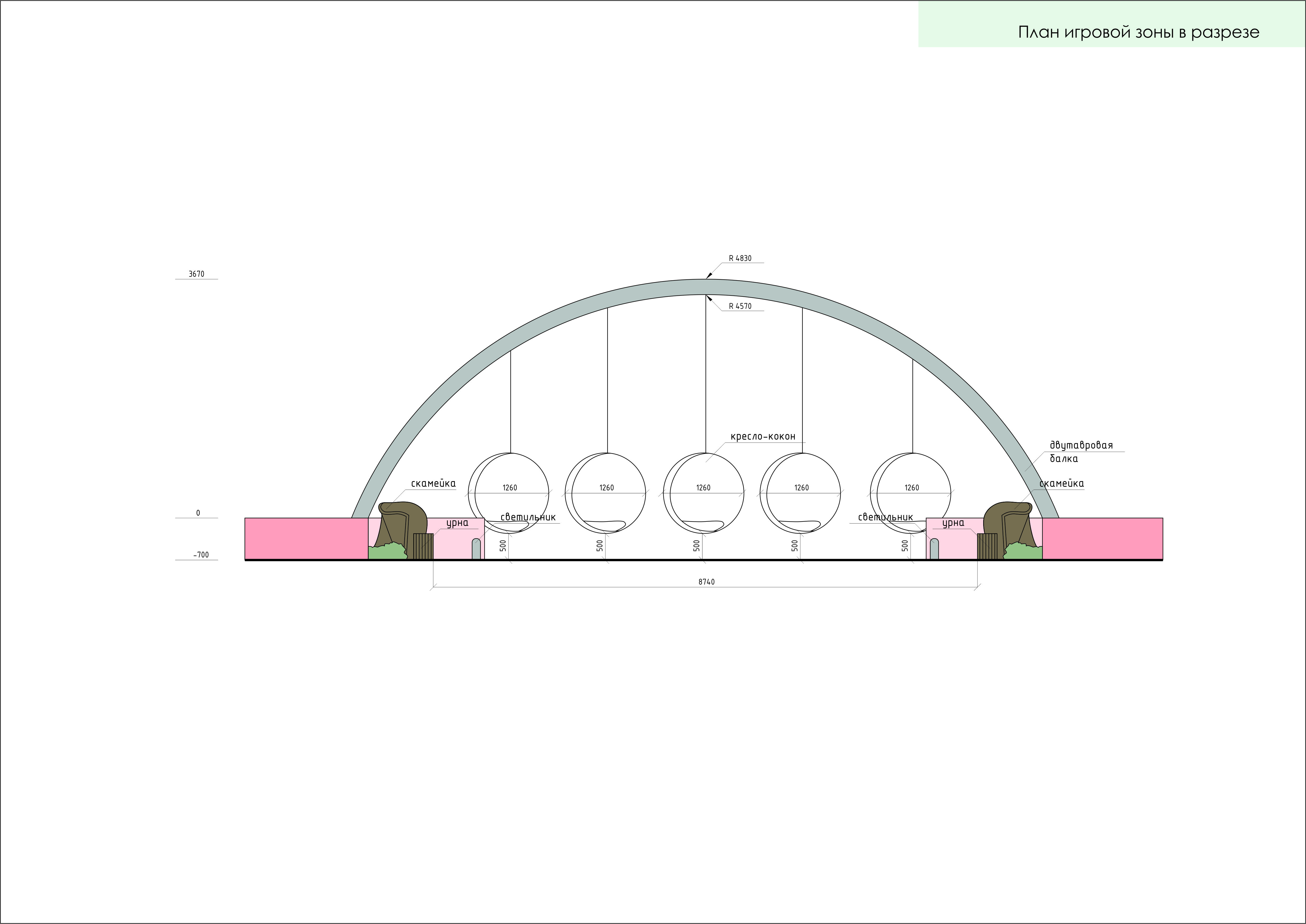 ДОБАВИТЬ НИЖНИЙ КОЛОНТИТУЛ
5
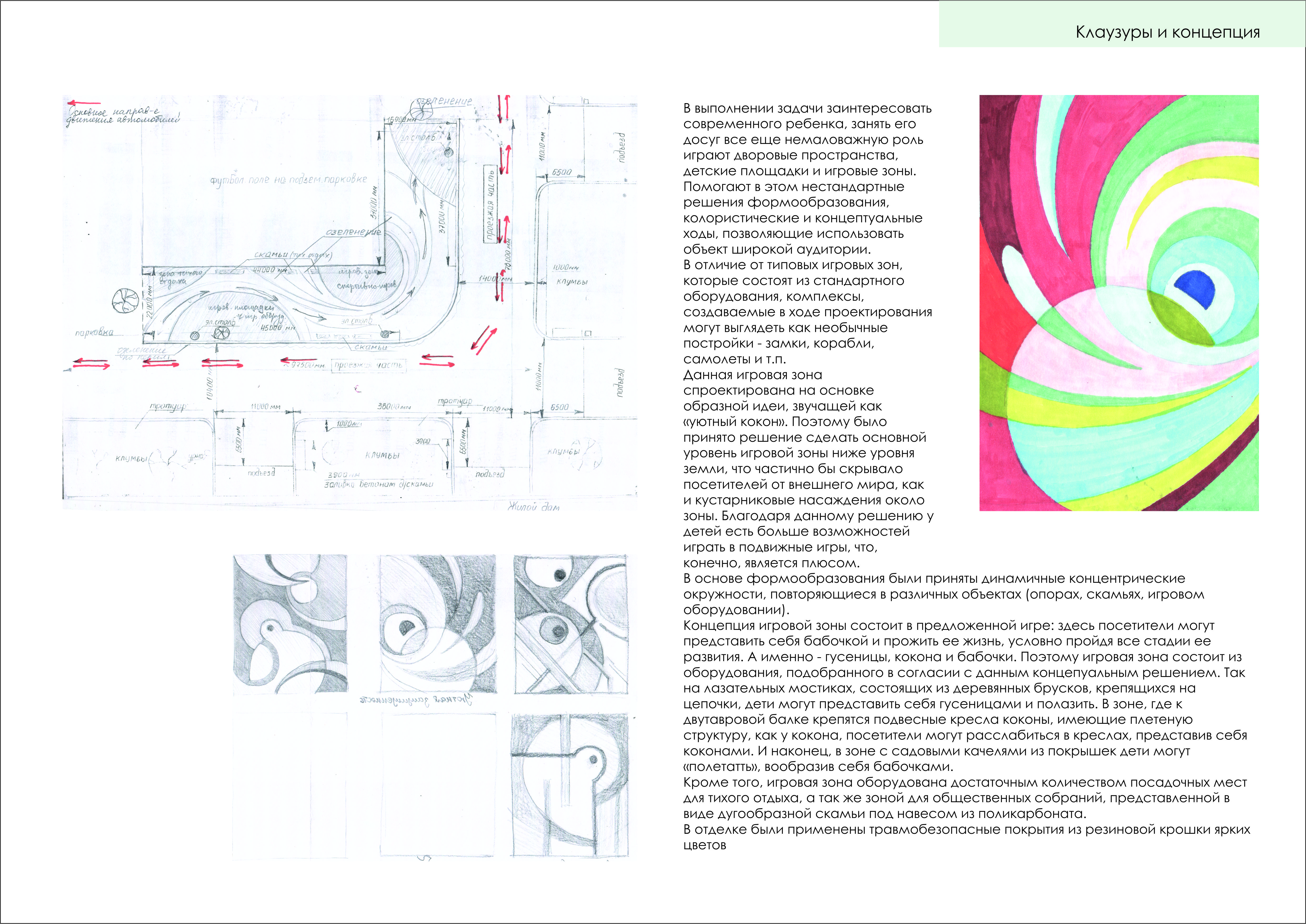 ДОБАВИТЬ НИЖНИЙ КОЛОНТИТУЛ
6
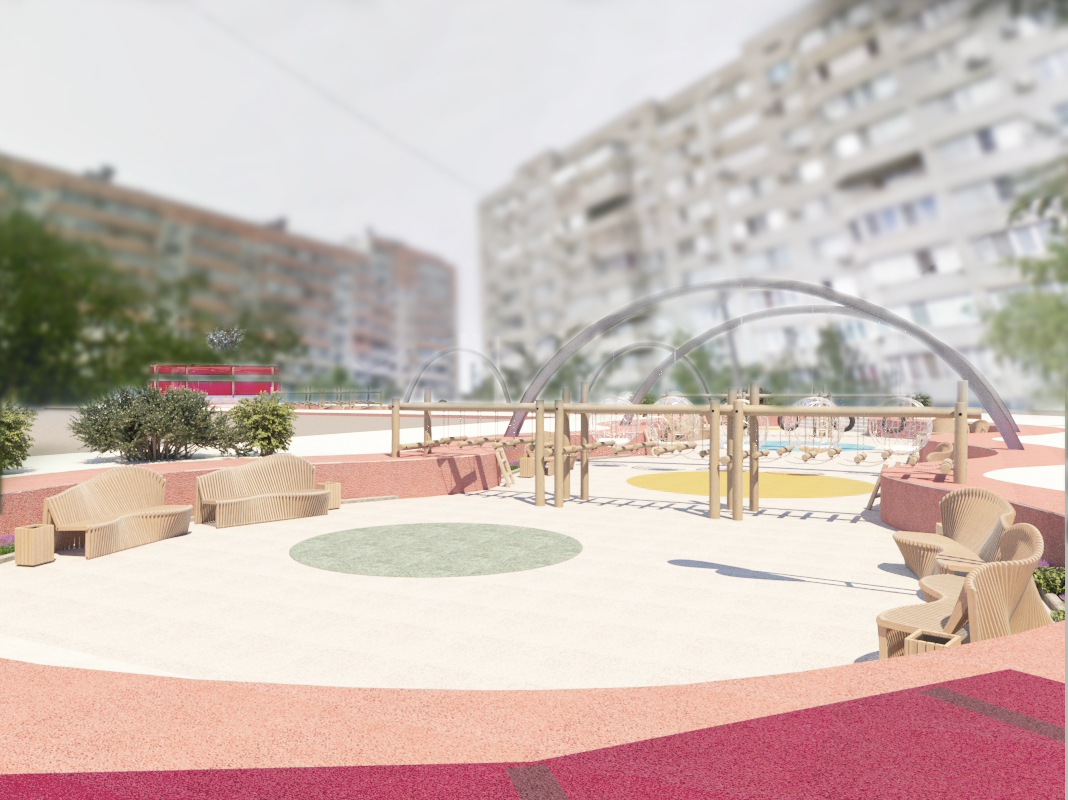 Игровая зона
«Уютный
кокон»
Яковенко Анастасия, Факультет архитектуры и дизайна
7
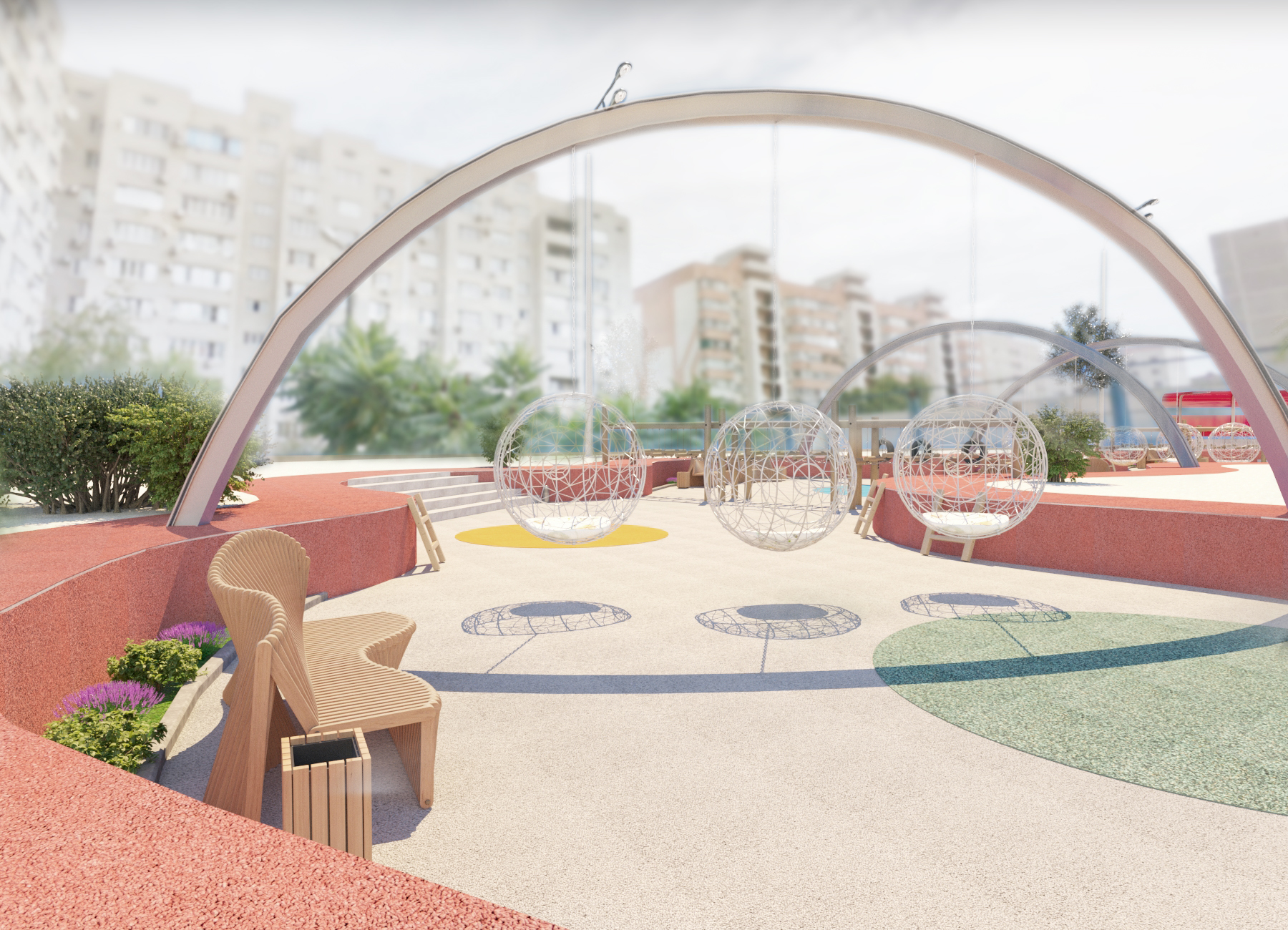 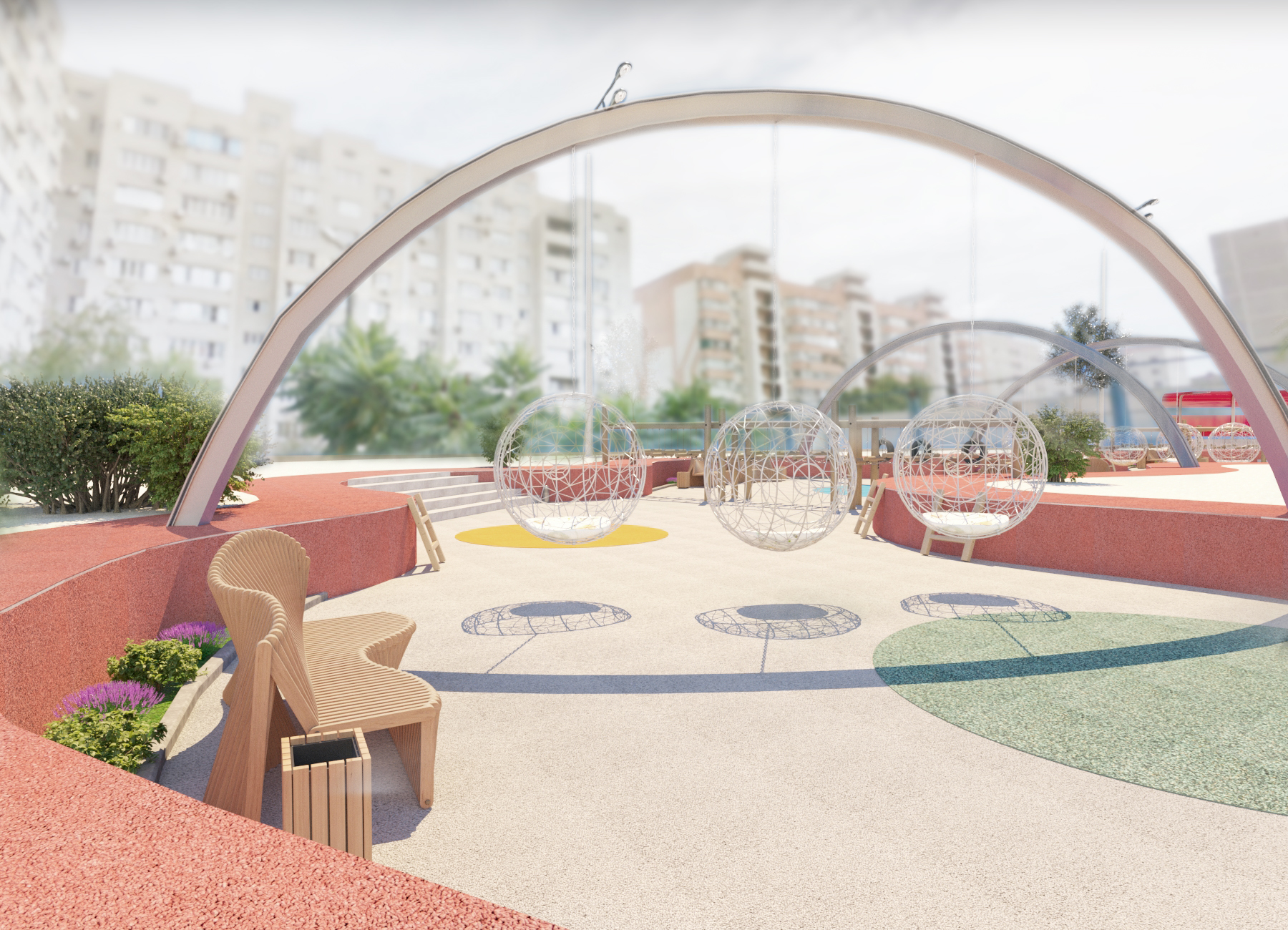 Яковенко Анастасия, Факультет архитектуры и дизайна
8
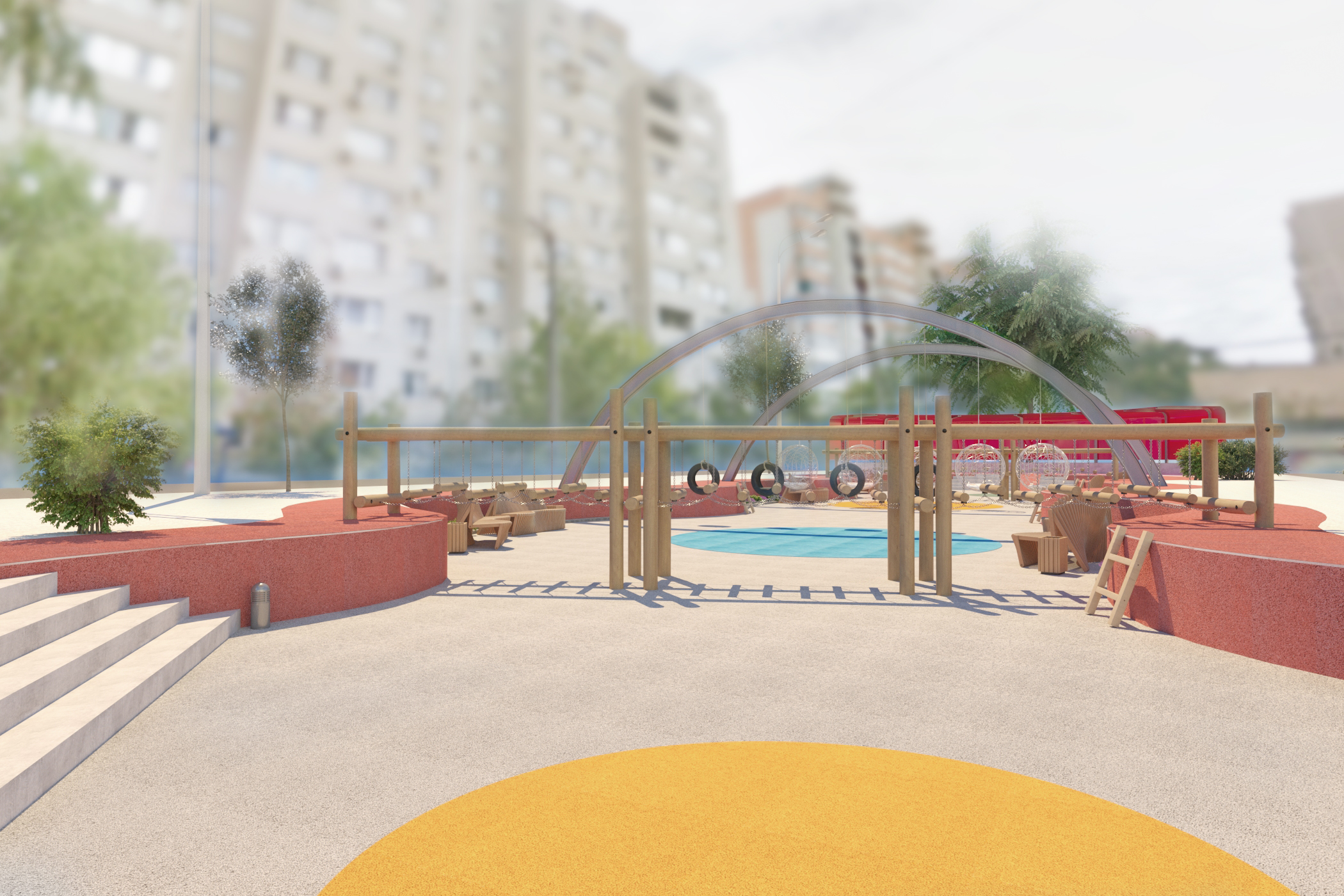 Игровая зона «Уютный кокон»
Яковенко Анастасия, Факультет архитектуры и дизайна
9
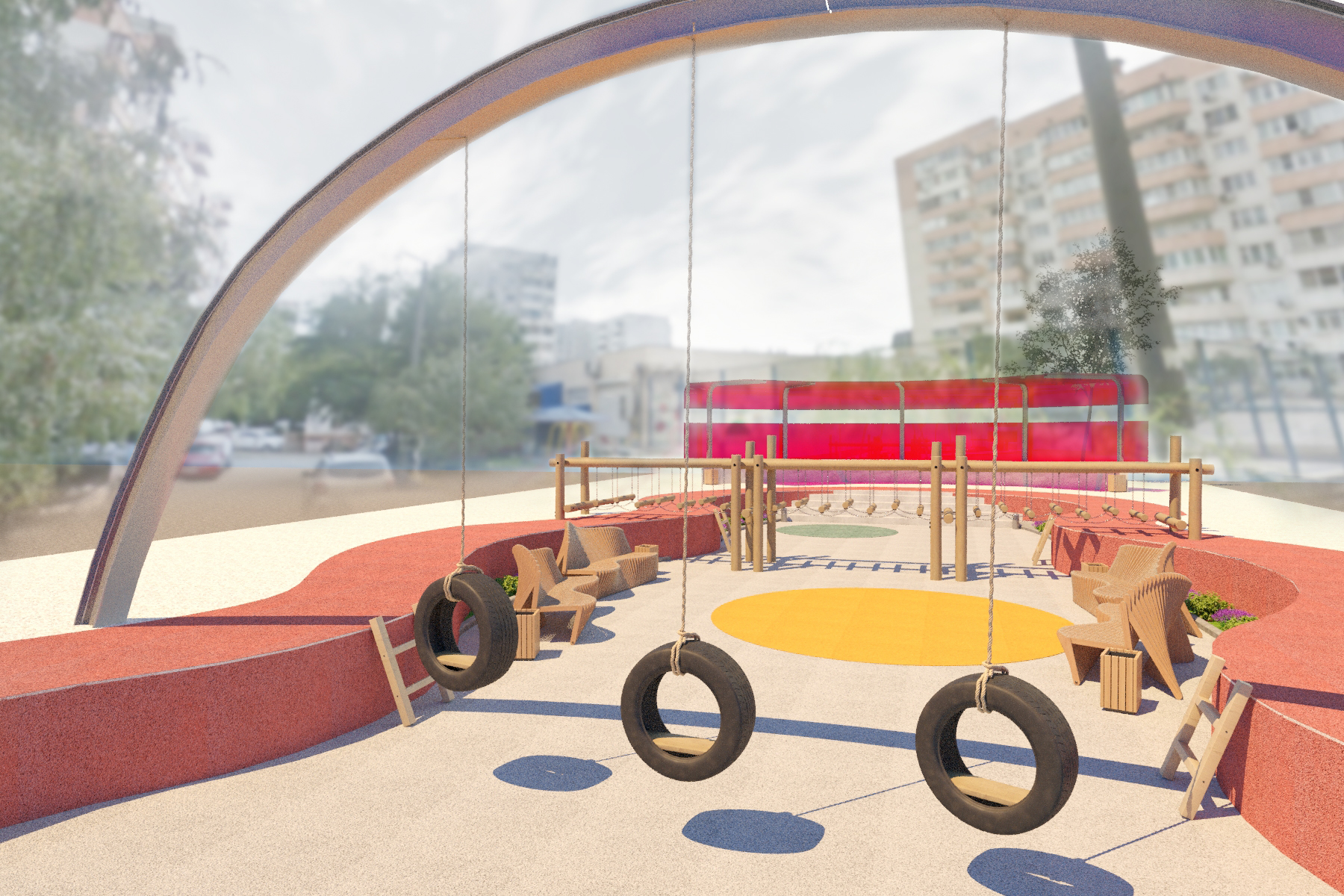 Игровая зона «Уютный кокон»
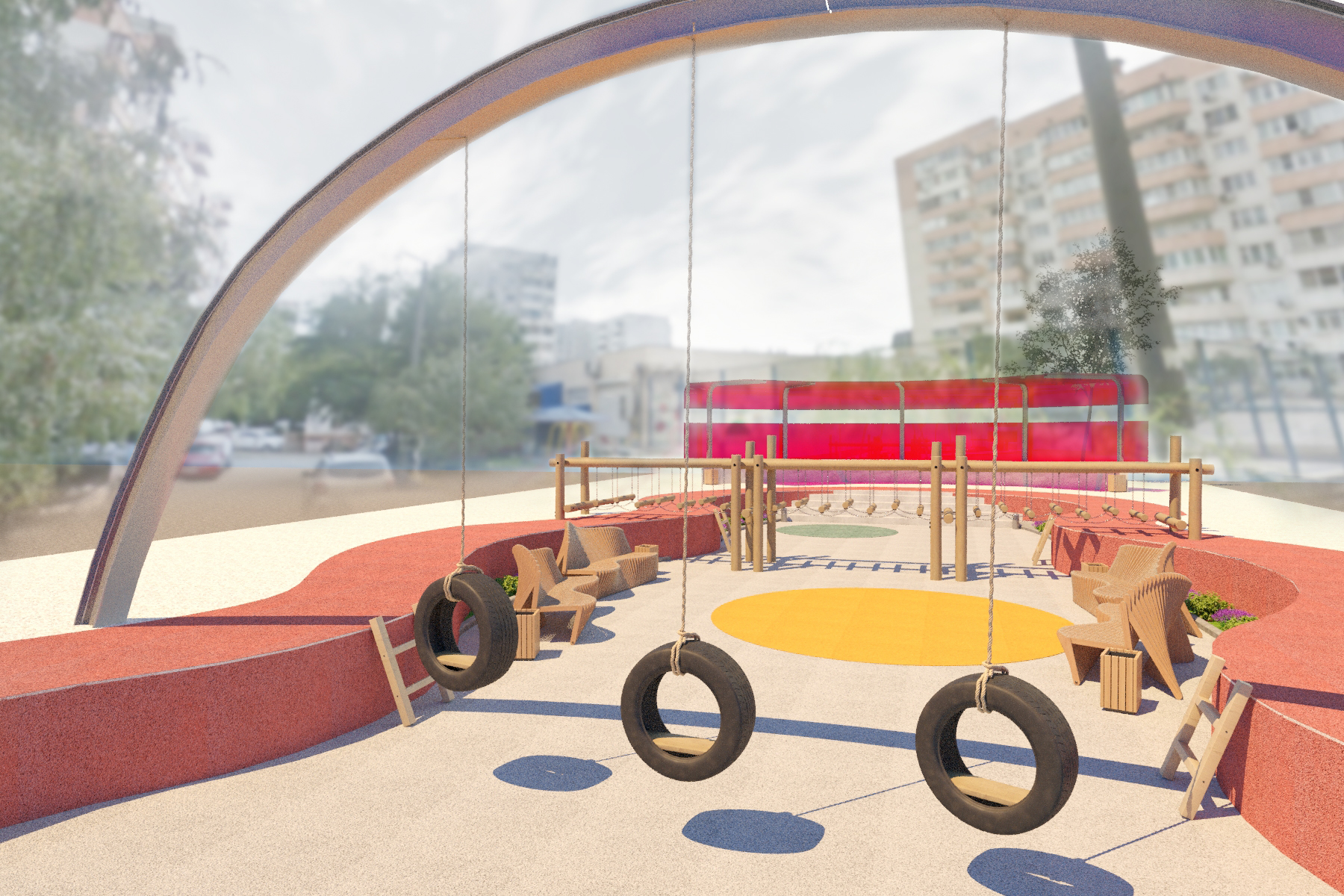 Яковенко Анастасия, Факультет архитектуры и дизайна
10
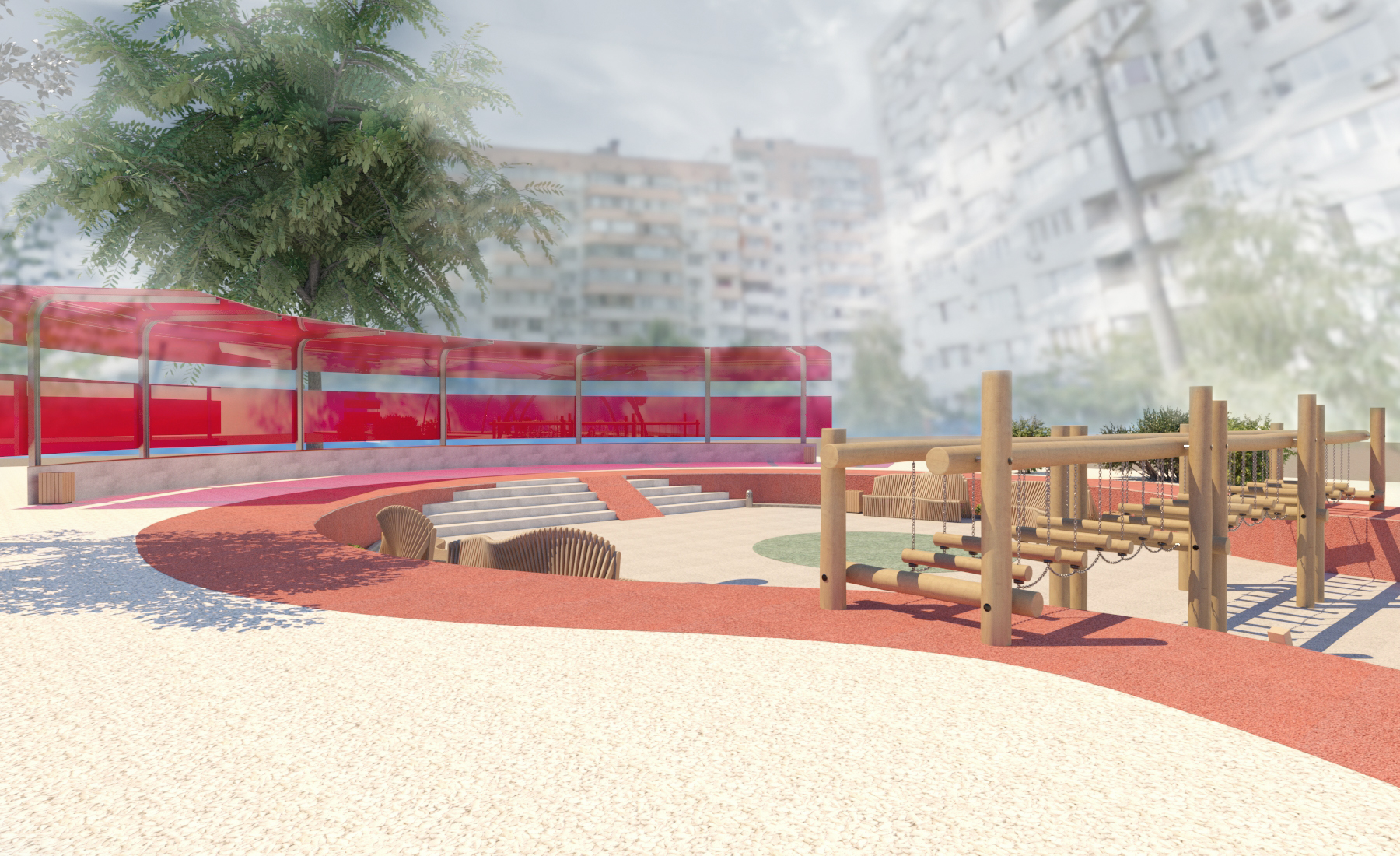 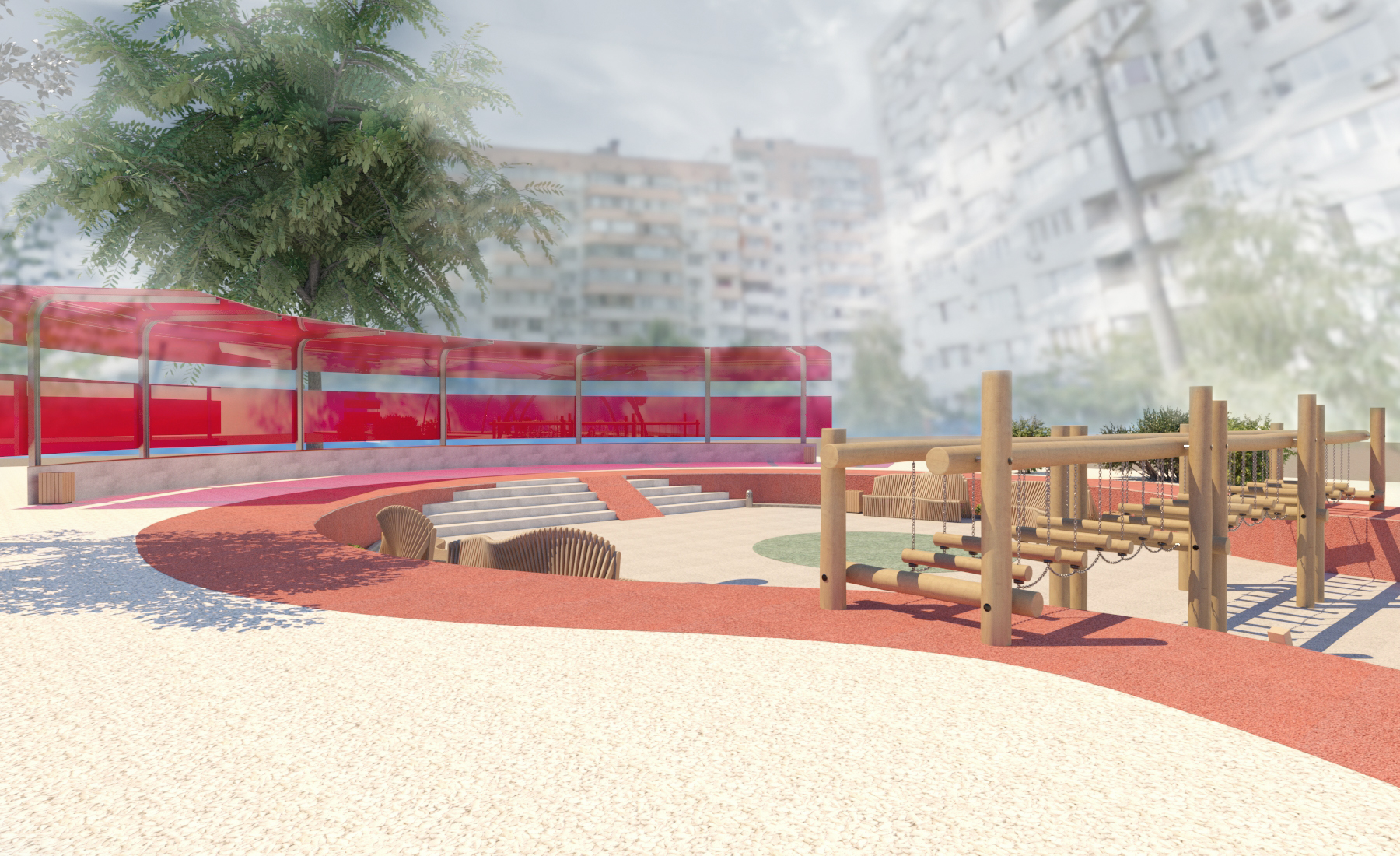 Яковенко Анастасия, Факультет архитектуры и дизайна
11
Игровая зона «Уютный кокон»
Яковенко Анастасия, Факультет архитектуры и дизайна
12
Игровая зона «Уютный кокон»
Яковенко Анастасия, Факультет архитектуры и дизайна
13
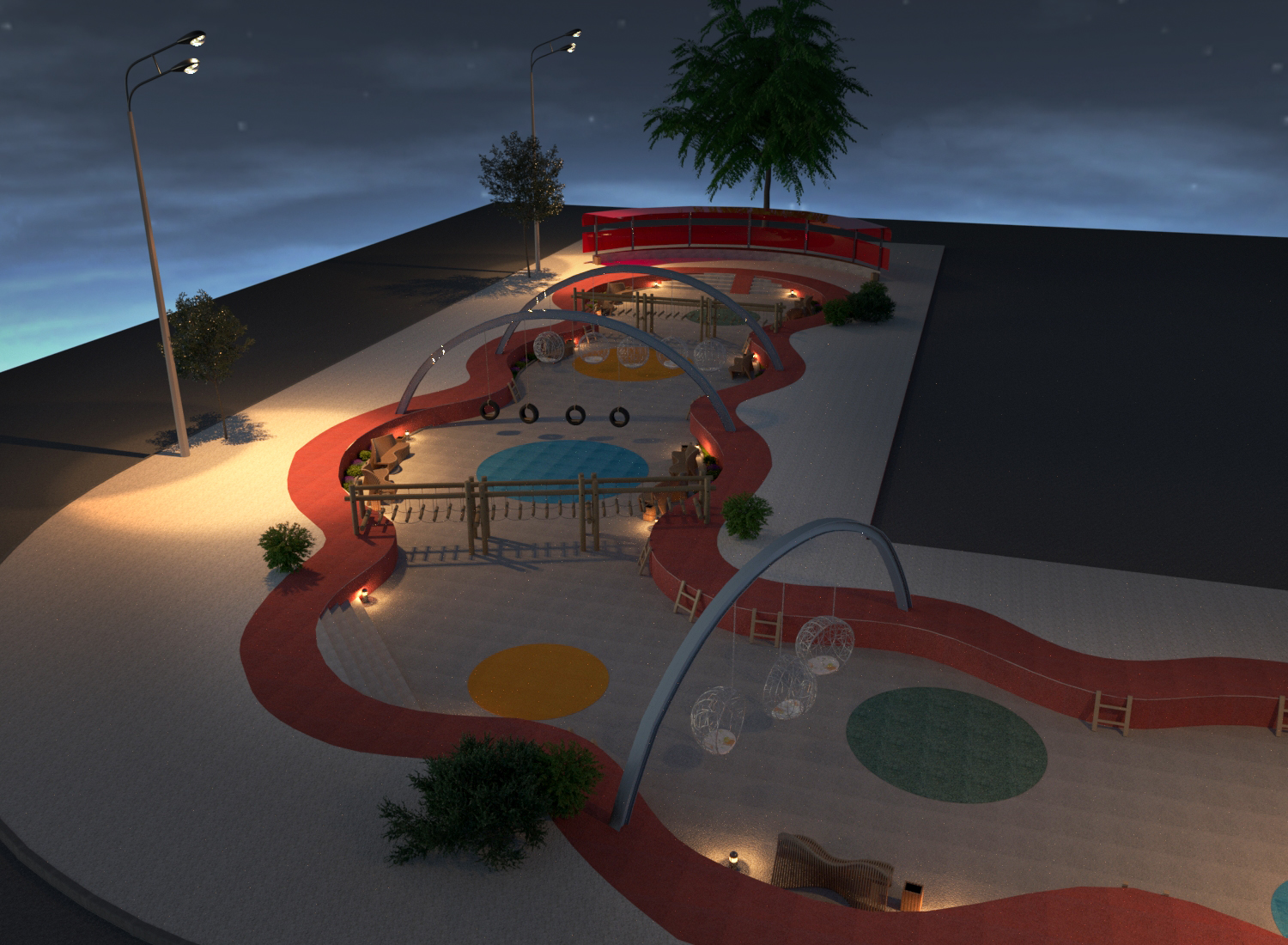 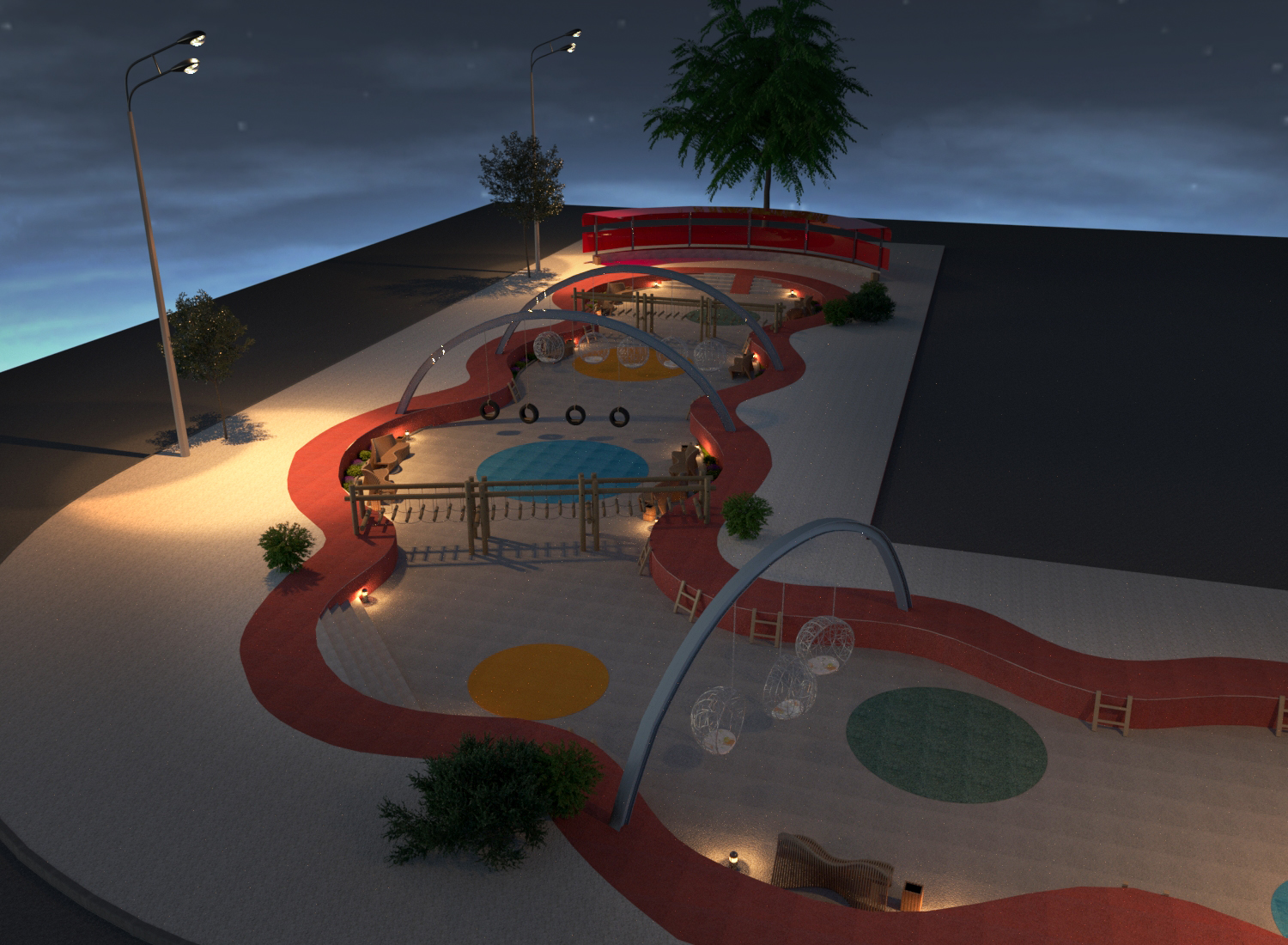 Яковенко Анастасия, Факультет архитектуры и дизайна
14
СПАСИБО!
Яковенко Анастасия
Эл. почта:
Talana-d@mail.ru